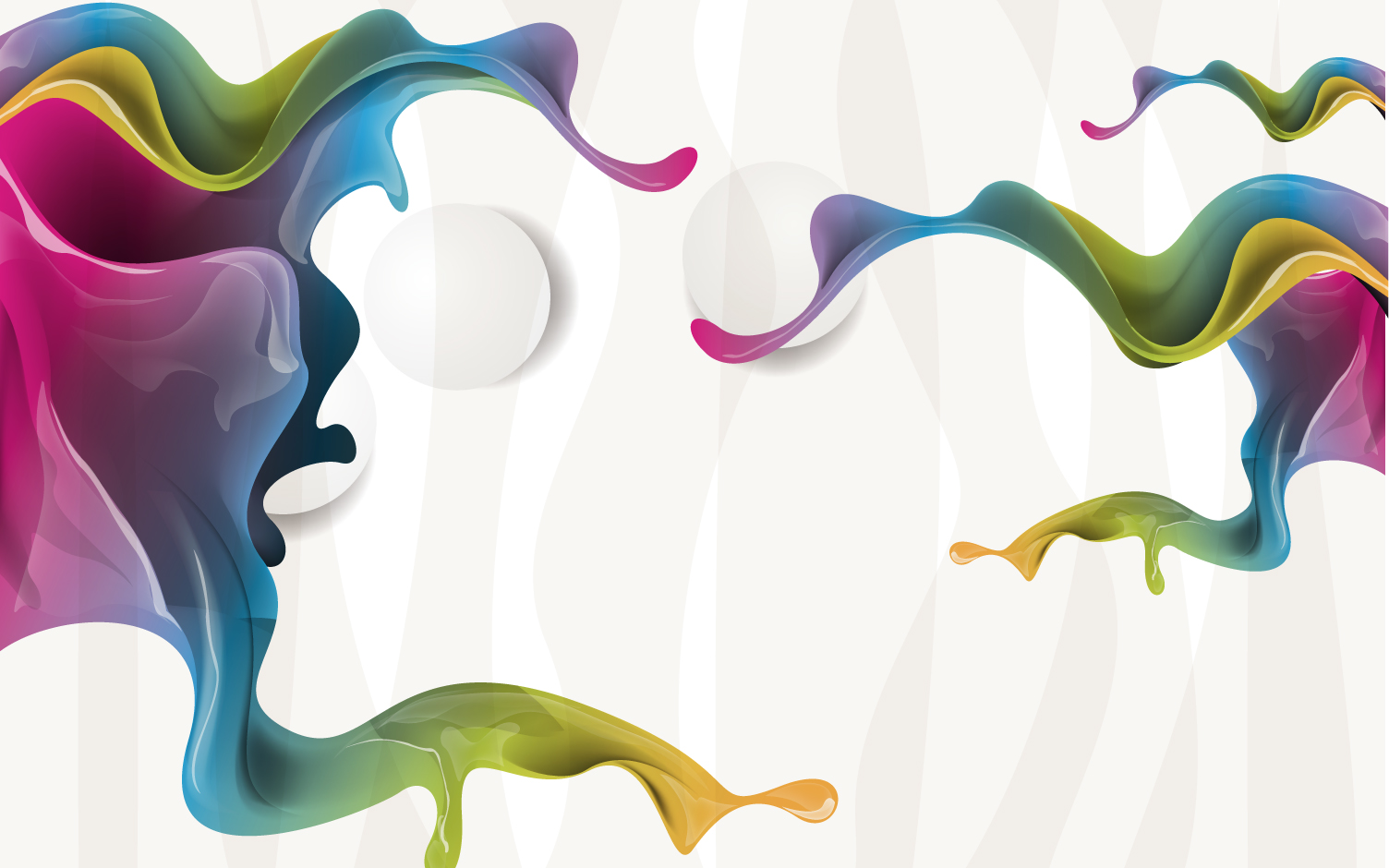 苏锡常镇二模解读（5.22）
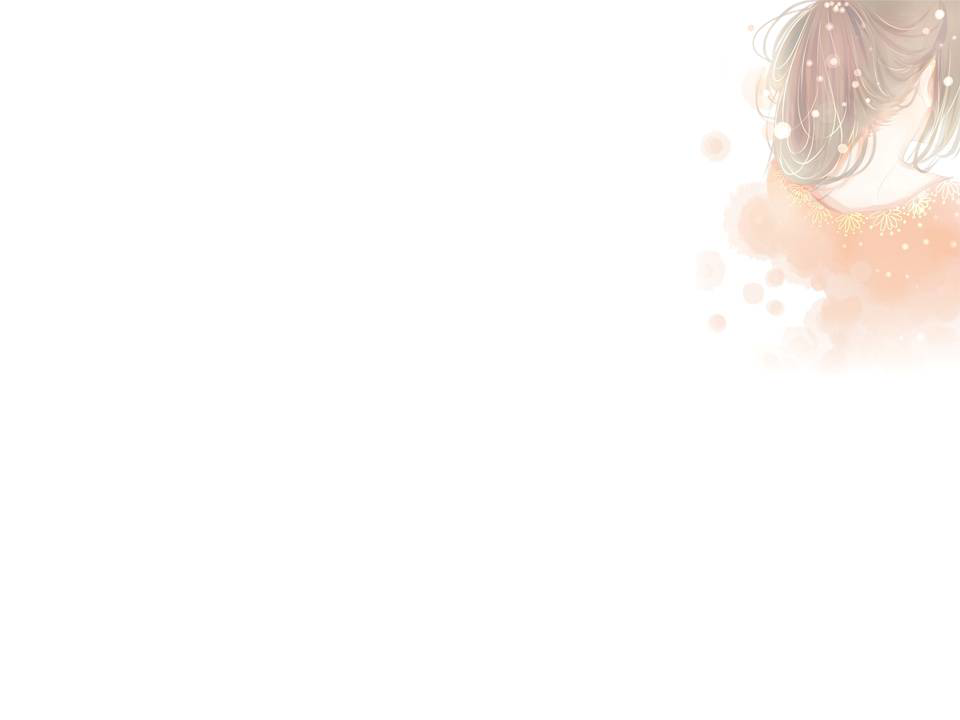 Part 1: Analysis of the exercises
朱圣金31
潘宇30
李天琪30
周驰29
吴家佳29
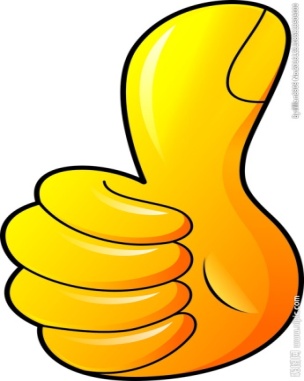 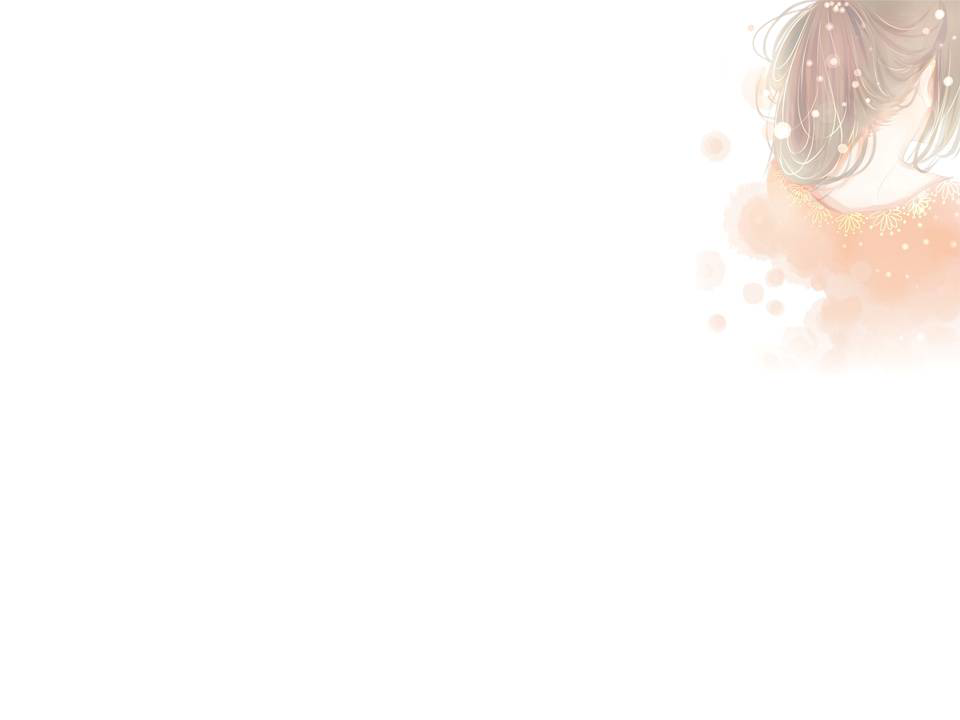 教学目标
1.完成试卷单选完型部分的讲解，同时复习最近试卷中的同类型错误。

2练习巩固重点错误的题型，做到不留问题地学习。
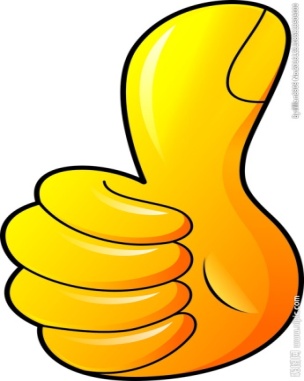 Part 1 Multiple  Choice
平均分值：9.7
单项选择的常见解题困难
1. 很多单词不认识
2. 长难句不会分析
3. 找不到依据，无法判断考查点
4. 依据能找到，但是总是理解偏差
22. Nezha, the highest earning animated film ever in China, was _____ in North America in August, 2019.
A. relieved      B. restored       C registered      D. released
A舒缓，放松；
B恢复，修复，归还；
C注册，登记；
D发行，放映，故选D。
Thousands lined up to register to vote.
25. Economists have long focused on the concept of 
education as an investment that, on average, _______well over the long term for both individual students and society as a whole.
A. gets around   B. makes up    C. holds on    D. pays off
_____
A到处走走；逃避；说服；传开来；
B组成，构成；补足；化妆；编造，捏造；
C不挂断电话；等一下；继续；
D取得成功，得到回报，还清
They have loans，bills，a mortgage(抵押贷款）to ____,
retirement to save for.
32. ---I'm so annoyed! And I just don't understand why Mike is constantly speaking ill of me.
---Don't take it _____ . He treats everyone the same.

A.thoroughly   B. individually   C. accurately     D. personally
_________
A 彻底地；        B 个别地；       C 精确地；
take sth./sb. personally针对个人
33. When we look up at the night sky and wonder whether there is anyone else out there, we're actually asking who we are _____ the universe.
A. in preference to       B. in relation to 
C. in advance of           D. in recognition of
__________
A  而不是；  C  提前；  D  承认
B. in relation to 与......有关，  涉及  ，与.......相比
I'd choose the small car in preference to the larger one .
试一试      

 Body mass index, or BMI, is a measure of a person’s weight_________ height. A person with a BMI of twenty-five to twenty-nine is considered overweight.
A. in view of	          B. in relation to
C. in terms of	          D. in response to
A. in view of考虑到；由于；B. in relation to涉及；与…相比；
C. in terms of就……而言，在…方面；D. in response to回应……
There is a report in relation to the crash.
It's important to consider cost in relation to its value.
The price is to high in relation to his salary.
27. The Amazon rainforest is considered the lungs of Earth, much of  _____ located in Brazil.

A. which           B.what       C. it             D. that
【解析】考查独立主格结构。句意：亚马逊雨林被认为是地球之肺，大部分都位于在巴西。独立主格结构作状语，由名词或代词+动词的现在分词或者过去分词组成。此句中空格处所填指代亚马逊雨林用it，因此选C。
试一试
Titled Pain , the book contains 51 poems, _______ written in the past three years, Zhao told China Daily in Beijing.
  A. most of which 	                        B. most of them 
  C. most of what 	                        D. most of it
29. The past decades have witnessed China’s many scientific achievements, _____the development of Shenwei surpercomputers is a typical example.
    A. to which    B. for which    
    C. in which    D. of which
______
【解析】考查定语从句。句意：过去的几十年见证了中国许多科技成就的产生和发展，其中超级计算机“神威”的开发就是一个很典型的例子。神威是众多科技成就之一，因此用of which，故选D。
试一试
(　　) Just as Martin Luther King Jr. said, peace is not merely a distant goal that we seek, but a means ______we arrive at that goal. 
   A. in which	      B. with which	
  C. by which	      D. to which
____
31.More attention on digital books reflects a rising trend in the industry towards _____ many are calling “digital first".
 A. which      B. that       C. what      D. where
____
【解析】考查名词性从句。句意：电子书受到越来越多关注的现象反映电子书产业的不断攀升，我们把它叫做“数字化优先”。介词towards后面缺少宾语，从句中call后面缺少宾语，前缺后缺用what。what在宾语从句中作call的宾语，故选C。
试一试
A large number of young women, unconscious that they are at risk, live in _____ UNAIDS calls “challenging environments”, with insufficient access to food and education.
A. where	   B. what	   C. why	  D. how
【详解】考查宾语从句。句意：许多年轻妇女不知道自己处于危险之中，她们生活在艾滋病规划署所说的“具有挑战性的环境“中，得不到足够的食物和教育。live in 后面引导的宾语从句的谓语动词calls缺少间接宾语，应该填what。故选B。
主语
30题
30. Nowadays the growth of food delivery apps in China _____ the country with takeout containers and plastic bags.
have drowned            B. has been drowned    
C. is drowning                 D. are drowned
the growth of food delivery apps
the growth of food delivery apps
考查动词时态和语态
drown淹死; 浸没; 麻痹某人对…的意识
句意：如今中国外卖软件数量的不断增加使我们国家到处都是外卖盒和塑料袋
【江苏省苏州市五校2019-2020学年高三12月月考】
New energy-sharing projects _____ in dozens of cities across the country to fuel China’s sharing economy  in the next few years.
A. are to carry out	        B. are being carried out
C. were carried out	        D. will have been carried out
句意：新的能源共享项目正在全国数十个城市开展，目的是给中国未来几年的经济提供动力。
Check the answers
平均分值： 9.7
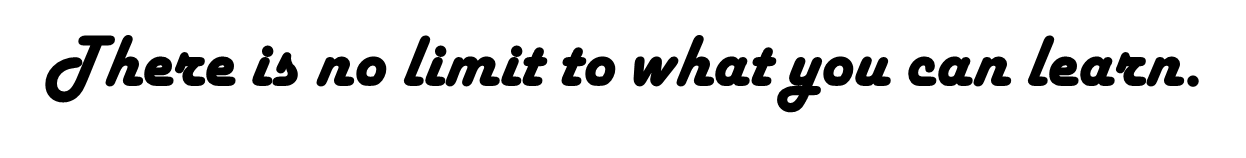 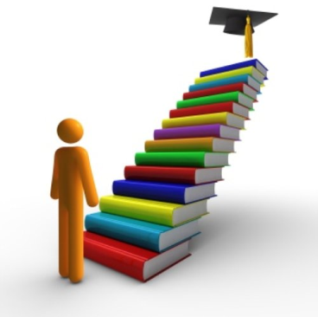 have a guilty/clear conscience       问心有/无愧
get around /round/about           传播，到处走动
pay off           成功，有回报
hold on /hang on   坚持住，挺住
speak /think ill of    说某人的坏话，认为某人不好
take sth. personally    针对个人
in preference to    而不是
give rise to    导致
Take things as they come   既来之，则安之
drown...with....   覆盖
tech gaint   科技巨头
the hightest-earning animated film   票房最高的电影 
the concept of education   教育理念
food delivery apps    外卖小程序
drown...with....   覆盖
a popular vlogger 一位网红博主
平均分值：13.6
Part 2 Cloze
Read the Text  Three Times
First reading(3 minutes)

Second reading(9 minutes)

Third reading(2minutes)
for main idea and outline
for answers from the text
for the complete story
First reading
What kind of writing? 
What is it about?
Summarize it using about 30 words.
In the article, the auther thinks it_________ _______  for young girls  to do pipe work ,but finally she feels it is worthwhile to____________.
tough and difficult
bring order to others' life
Check the answers
平均分值： 13.6
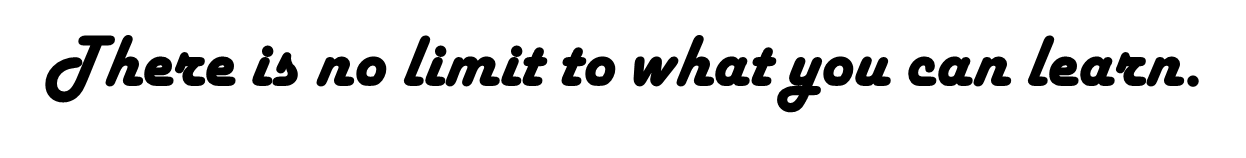 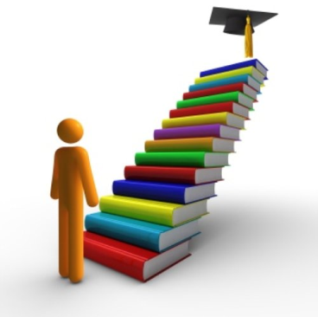 Three times reading for cloze
Second reading for answers from the text

1.gather all the surrounding information and make sensible judgments 
2.give each answer a reason given by the context, rather than “I think…”
36题
Few 17-year-old girls know how to weld (焊接) two metal pipes together. I have learned this skill in the past five years as a(n)  36  for my father‘s personal plumbing  (管道装置)business. This summer job often needs to deal with the mess that causes physical and mental   37  , and, to some extent, 38   a tough and elegant attitude. It is often difficult to cope with. But I  39  .
    Every morning, I have to put on a pair of men's jeans. Most of my peers are   40   to wear it in public. I  41   tied my hair when I rushed out of the house, and   42   into the front passenger seat of the plumber's construction vehicle.
    When my peers were part-time babysitters or lifeguards, I was helping my father in the dirty bathroom or the   43   basement. 

36.A. companion 	B. fellow    	C. assistant 	D. engineer
语境暗示
2020/6/3
38题
Few 17-year-old girls know how to weld (焊接) two metal pipes together. I have learned this skill in the past five years as a(n)  36  for my father's personal plumbing  (管道装置)business. This summer job often needs to deal with the mess that causes physical and mental   37  , and, to some extent, 38   a tough and elegant attitude. It is often difficult to cope with. But I  39  .

38.A. requires 	B. reflects 	C. reviews 	D. recovers
近义词复现
42题
Every morning, I have to put on a pair of men's jeans. Most of my peers are   40   to wear it in public. I  41   tied my hair when I rushed out of the house, and   42   into the front passenger seat of the plumber's construction vehicle.

42.A. looked 	 B. moved 	   C. climbed 	    D. turned
词义辨析
【解析】考查动词辨析。我爬进水管工的工程车辆。固定搭配climb into xxx（小轿车、赛车、货车等）, look into是调查，turn into是变成， move into搬到（某地/某房子）。
46题
discomfort
There is nothing beautiful and neat; everything in front of you is      45     . Honestly speaking, I felt   46     , discouraged and unable to think hard.
A. fearless       B. powerless      C. effortless      D. endless
考查形容词辨析
ugly
powerless 力不从心的;   无能为力的 
effortless   不需费力的；容易的
句意：老实说，我感到无力、气馁和无法努力思考
48题
（Para3）When my peers were part-time babysitters or lifeguards, I was helping my father in the dirty bathroom …
Pipe work is a tough job, and I sometimes hate it. I asked   myself why I had to        47     these dust and sweat. I can even find another job, a   48   job more like my peers.
 
A. renewable      B. responsible 	   C. regular       D. realistic
考查形容词辨析
tolerate
句意：我甚至可以找另外一份工作，一份更像我的同龄人做的常规工作。
49       , just like I hate messy pipes, I also hate being affected by these little      50  
emotions. After all, the world is built by people who are willing to get their hands     51    .
However
disturbing
dirty
Pipe work is a tough job, and I sometimes hate it. 
上一段可知作者其实觉得并不开心，因此这里是烦乱不安的心绪。
___
Life is a process of     52        chaos and learning to clean up, and pipeline work is no     53     .
accepting
____
exception
根据后面是清理混乱，可知应该是先接受混乱。
sth. is no exception为固定词组，表示...也不例外。生活是接受然后清理混乱的过程，修水管的工作也不例外。
____
My dad and I not only create chaos, we also create     54     . When customers are  55        for our work, I understand that we have brought order to their lives in small places. The physical and mental discomfort of plumbing work is worth it.
__
order
grateful
___
________
be grateful for表示对……感激。根据后面我觉得修水管的负面影响是值得的可知这里是人们表达了对作者以及父亲的工作的感谢。
Overview
Problem solving strategies
1. Common sense  		（背景常识）
2. Fixed collocation  	（习惯搭配）
3. Logical analysis		（逻辑分析）
4. Context 			（上下文语境）
5. Repetition			（词汇复现）
6. Comparison		（词义辨析）
physical and mental discomfort  身心不适
to some extent  到某种程度，在某种程度上
hurriedly: in ahurry 
cope with =deal with 处理
climb into the car 爬进汽车
be no exception 也不例外
Conclusion
How much do you get or still remember from today’s class?
Homework
Finish exercises for consolidation using the skills we talked about
Wish you good luck!
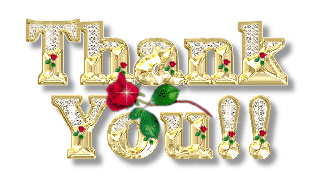